تقنية المعلومات
إعداد المعلم / محمد الغامدي
تمهيد
في هذا الشكل الذي أمامكم ! 
ماذا نستنتج ؟؟ وما فائدتها ؟؟
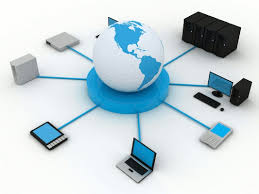 تقنية المعلومات
تعريفها
هي كافة الأجهزة والبرامج المستخدمة في تسجيل وتنظيم وتجهيز وتخزين واسترجاع وبث المعلومات
1.
2.
3.
4.
زيادة الإنتاج الفكري وتنظيمه
إنشاء شبكات المعلومات
إنجاز عمليات كثيرة بوقت قصير وبتكاليف أقل .
الاتصال بالعالم الخارجي وتجاوز حدود المكان
أهمية تقنية المعلومات
5
الحد من الأمية , وكسر حواجز احتكار المعلومات 
وإمكانية البحث في مصادر المعلومات باستخدام التقنية .
أهم التقنيات الموجود في المكتبات ومراكز المعلومات
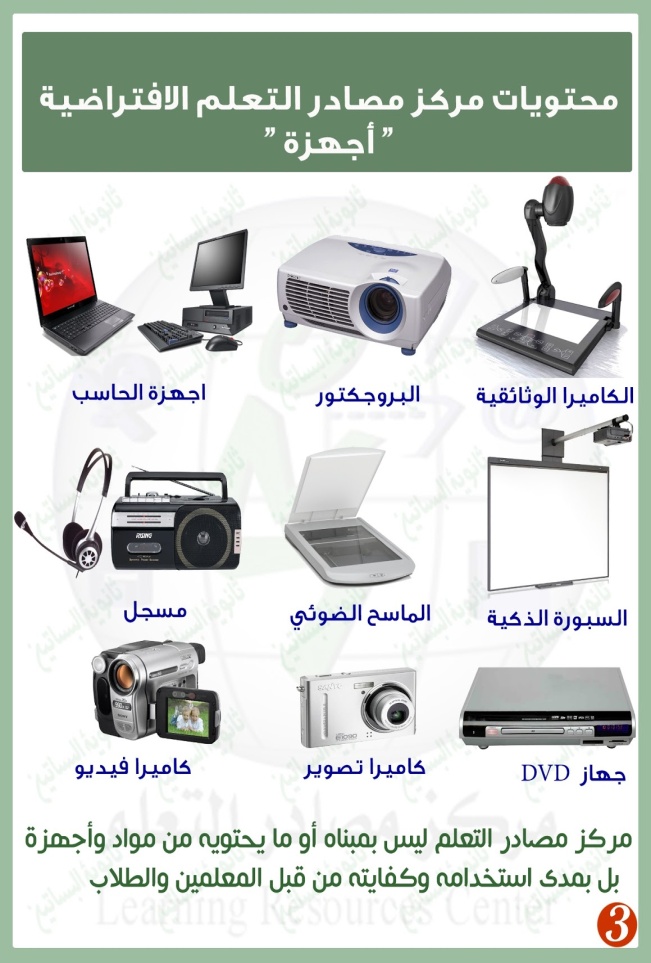 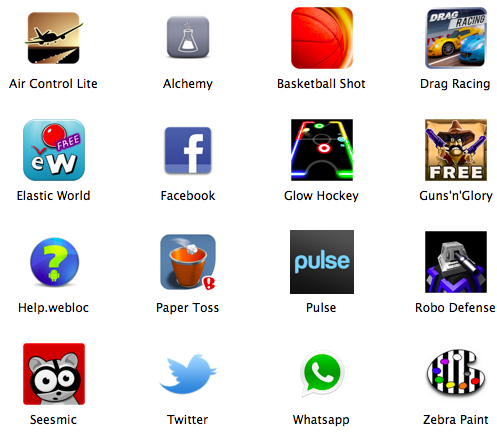 الأجهزة والبرامج
هل هناك فرق بين الصورتين ؟؟
لمواجهة الطلب المتزايد على المعلومات
لماذا تستخدم المكتبات ومراكز المعلومات التقنيات في أعمالها ؟
تقديم خدمات جديدة / الإحاطة الجارية
الارتقاء بمستوى الخدمات المتوافرة 
/ كتطوير الفهارس الالكترونية
أهم استخدامات الحاسب الآلي في المكتبات ومراكز المعلومات
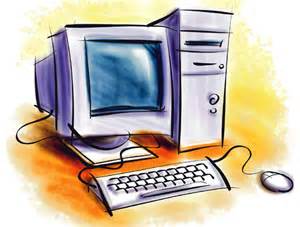 الإعارة
البحث
الفهرسة
كيف تكون عملية استرجاع المعلومات في المكتبات إذا لم يكن هناك حاسبات آلية ؟
Text
Text
Text
Text
أهم التقنيات الموجود في المكتبات ومراكز المعلومات
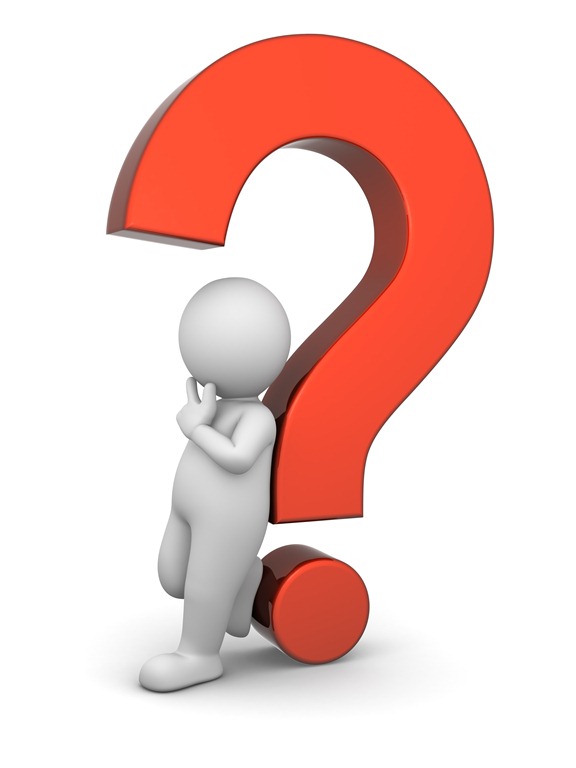 سبحان الله والحمد لله ولا إله إلا الله والله اكبر